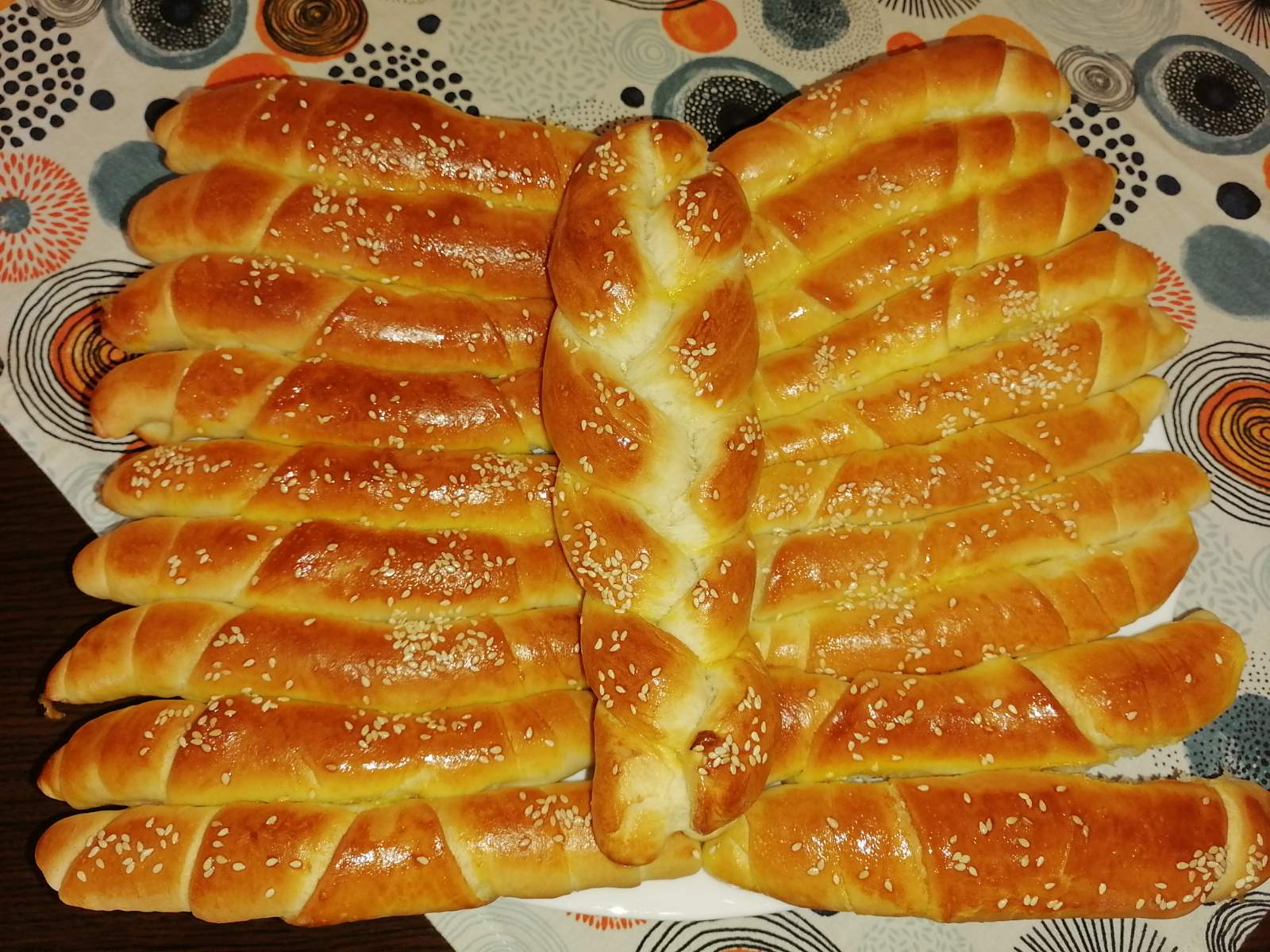 SLASNI KOLAČI I PECIVA
UČENIKA VIŠIH RAZREDA
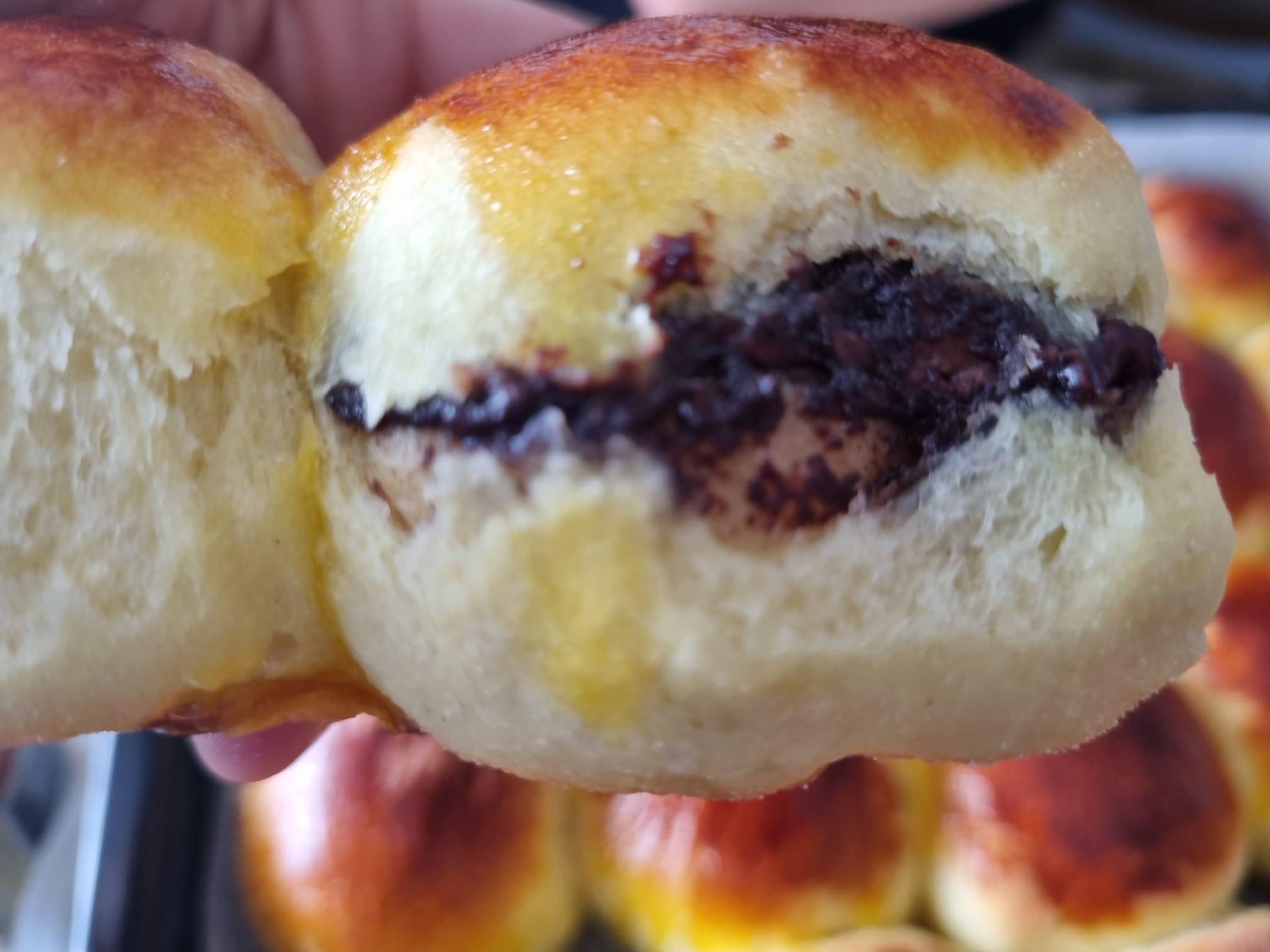 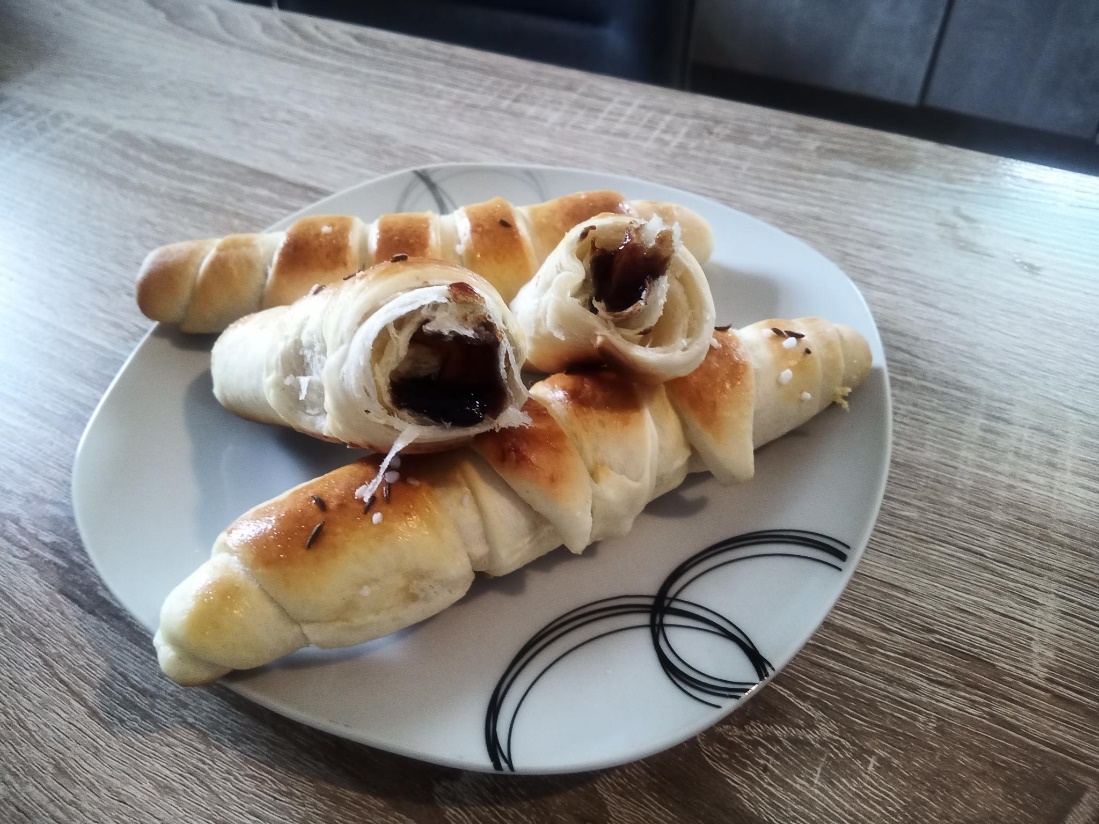 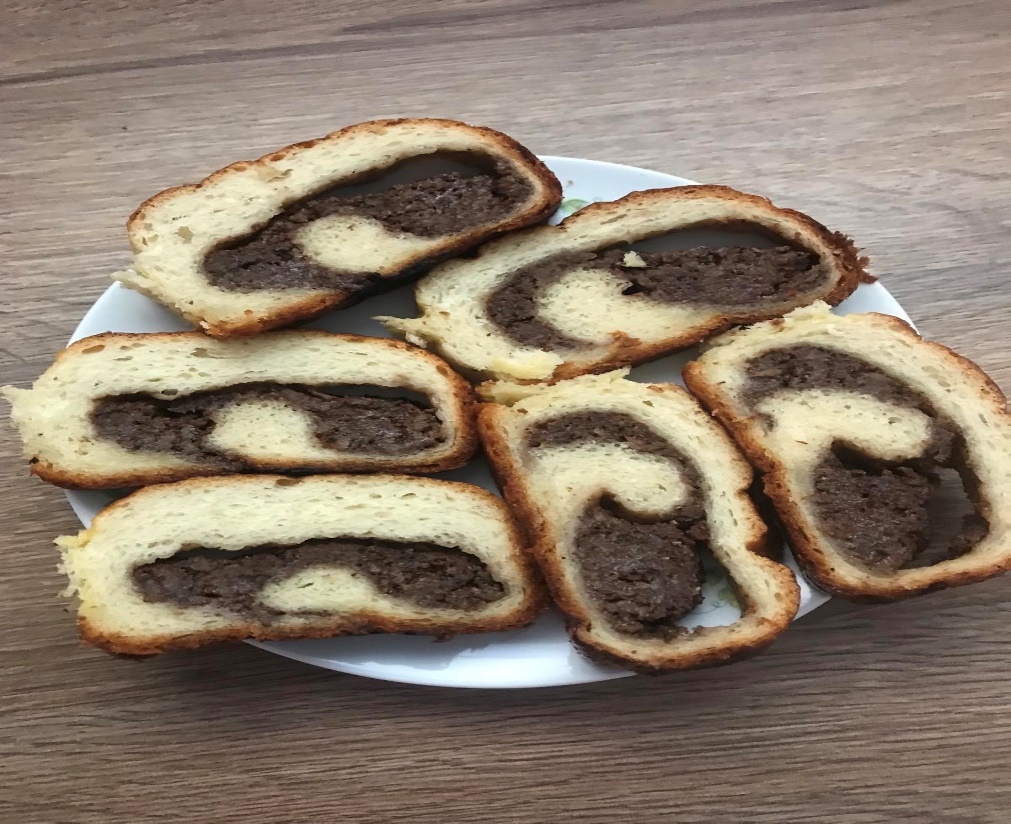 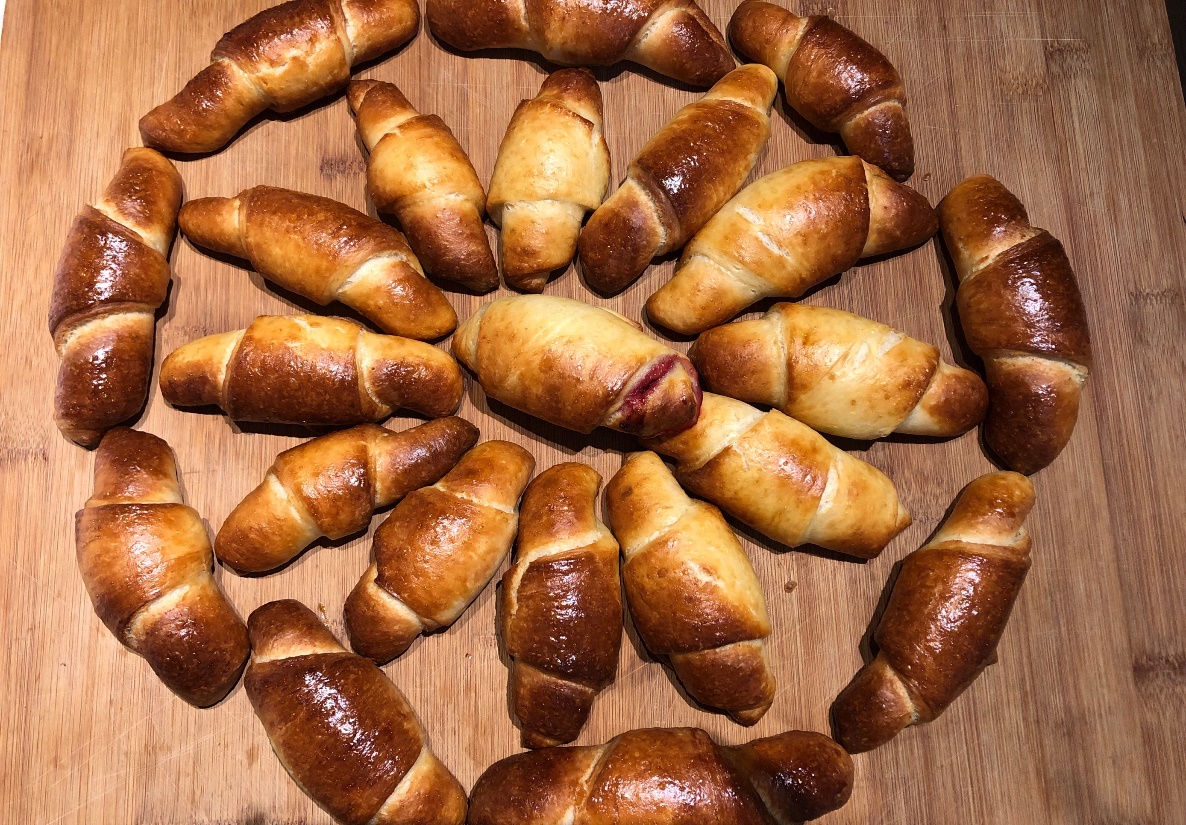 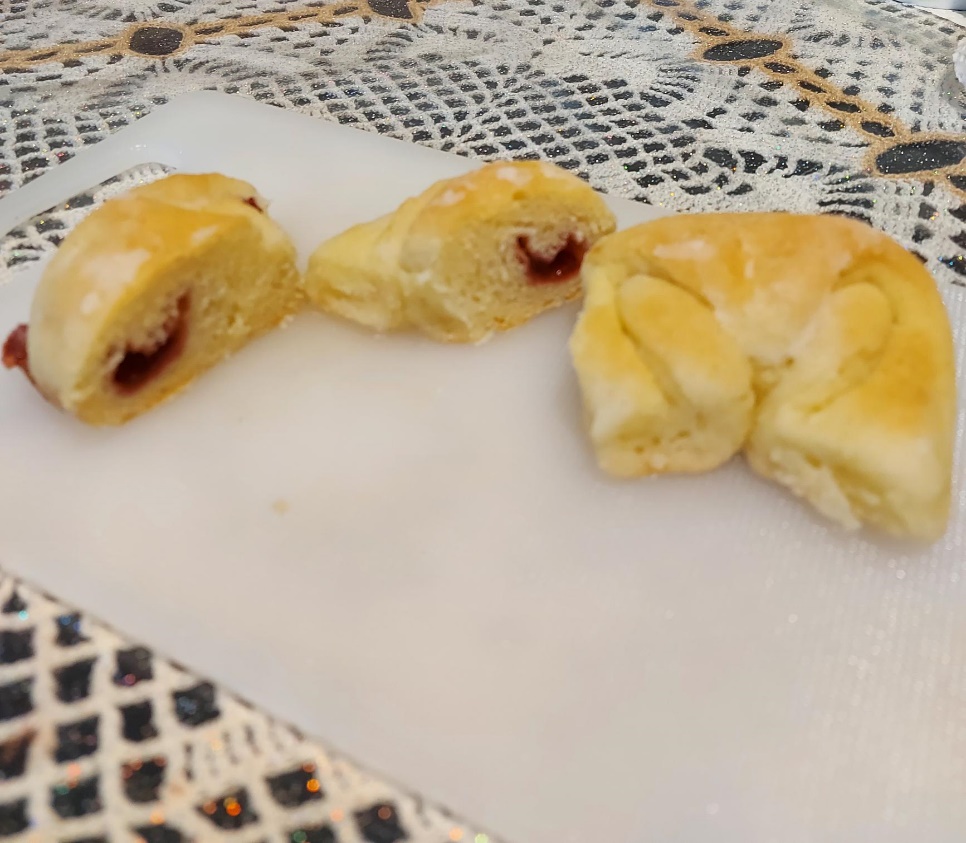 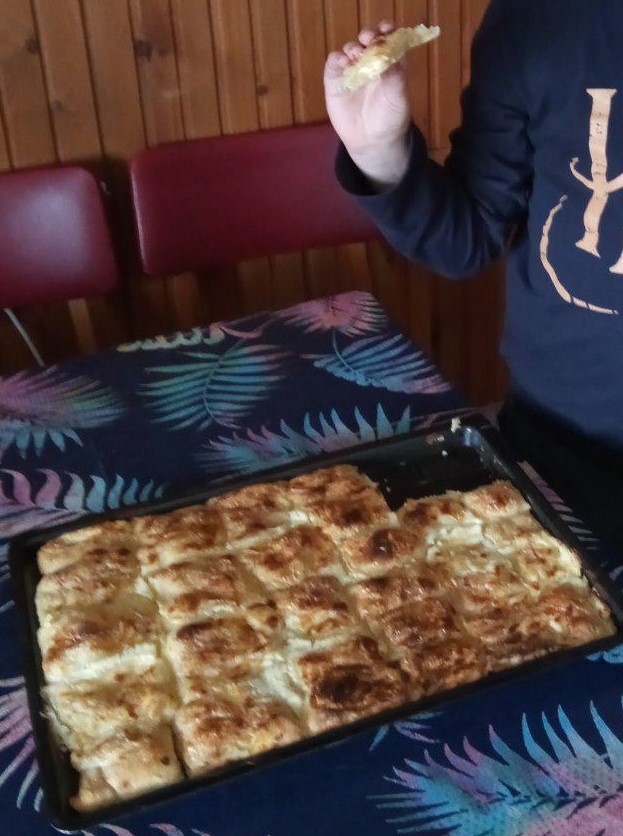 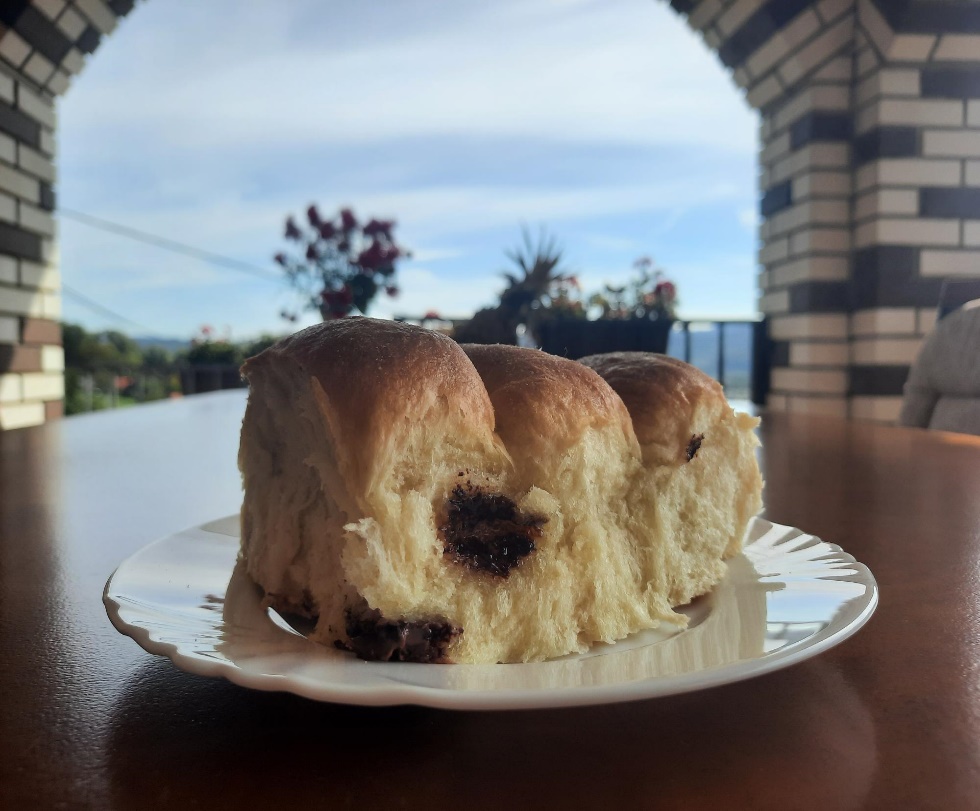 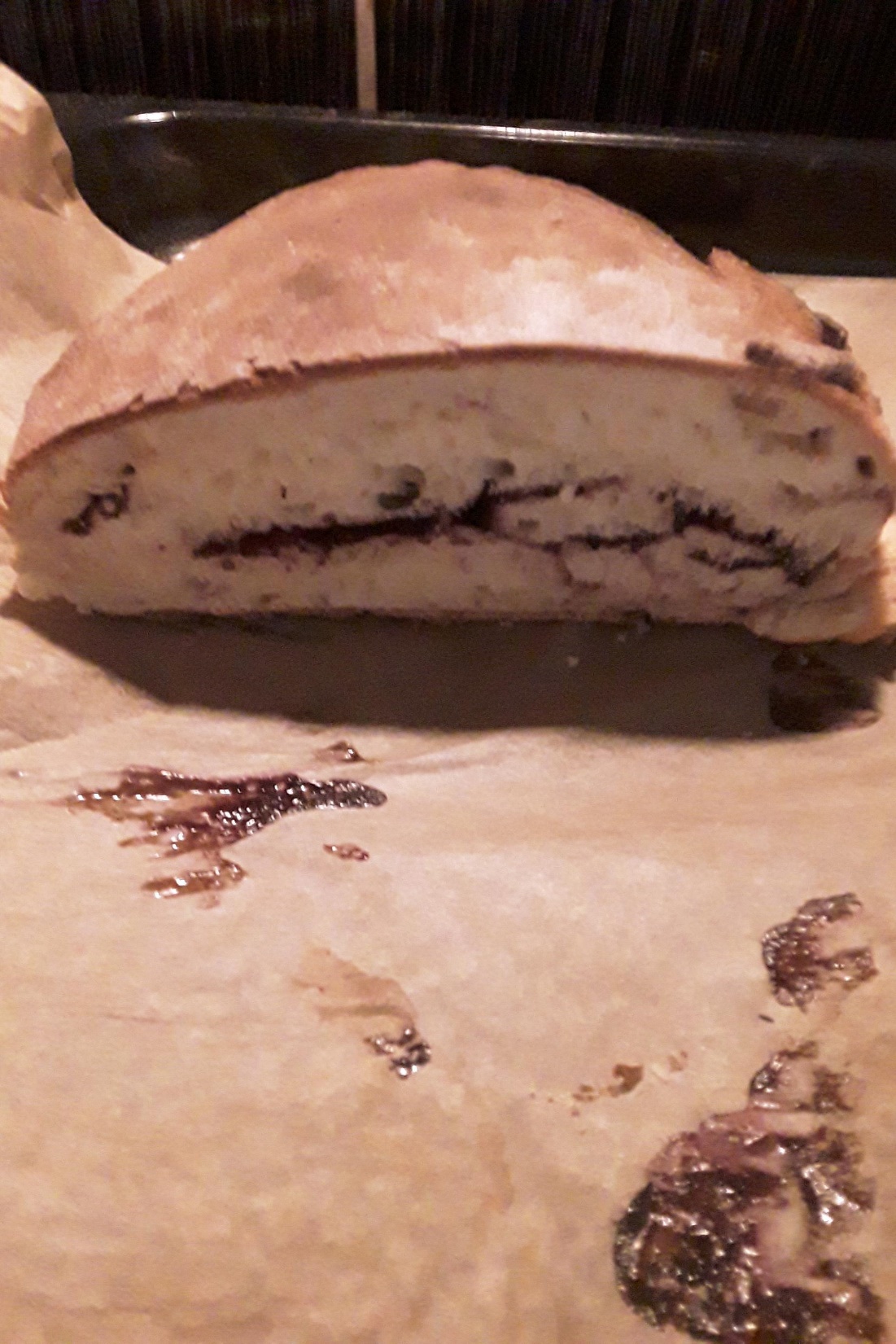 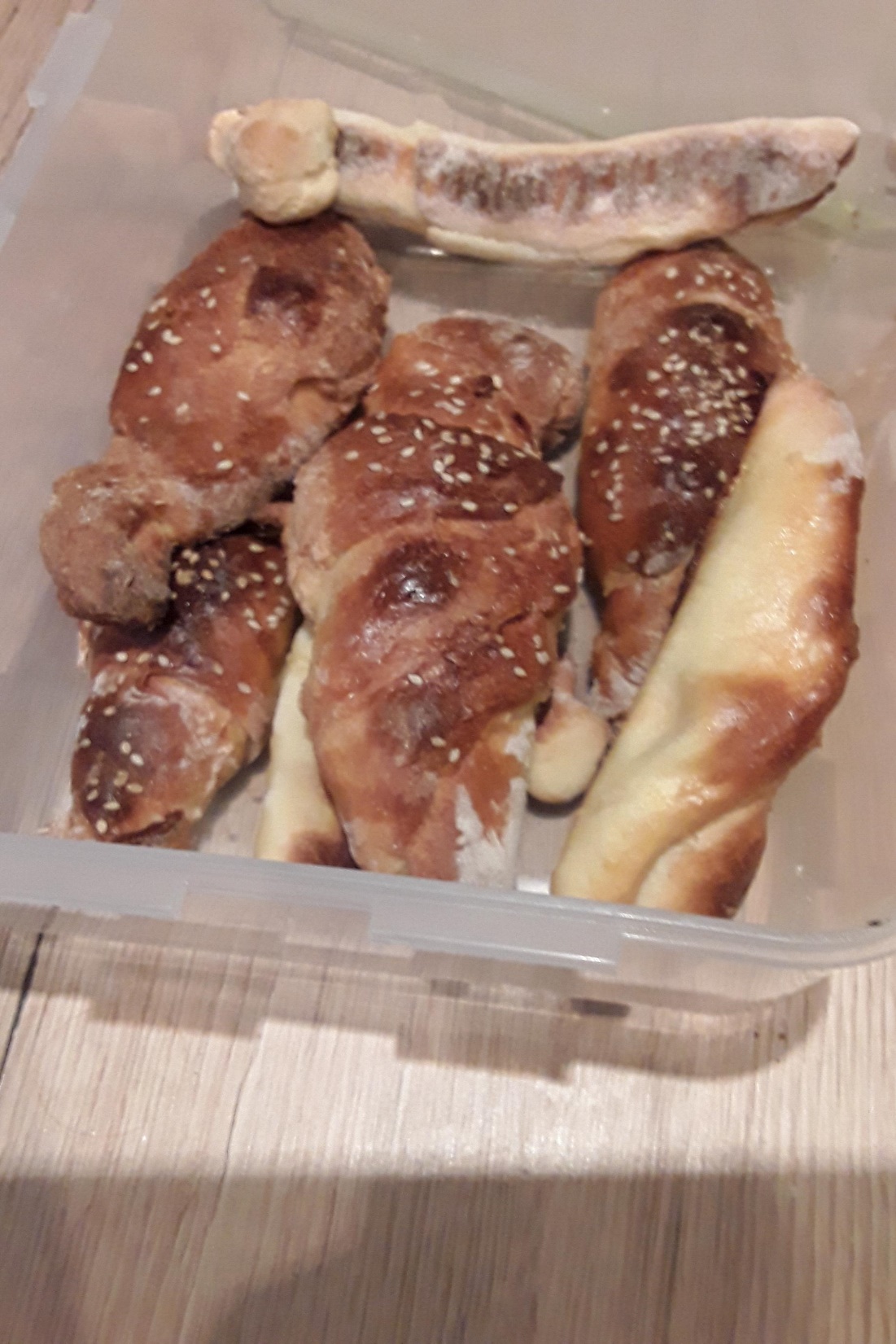 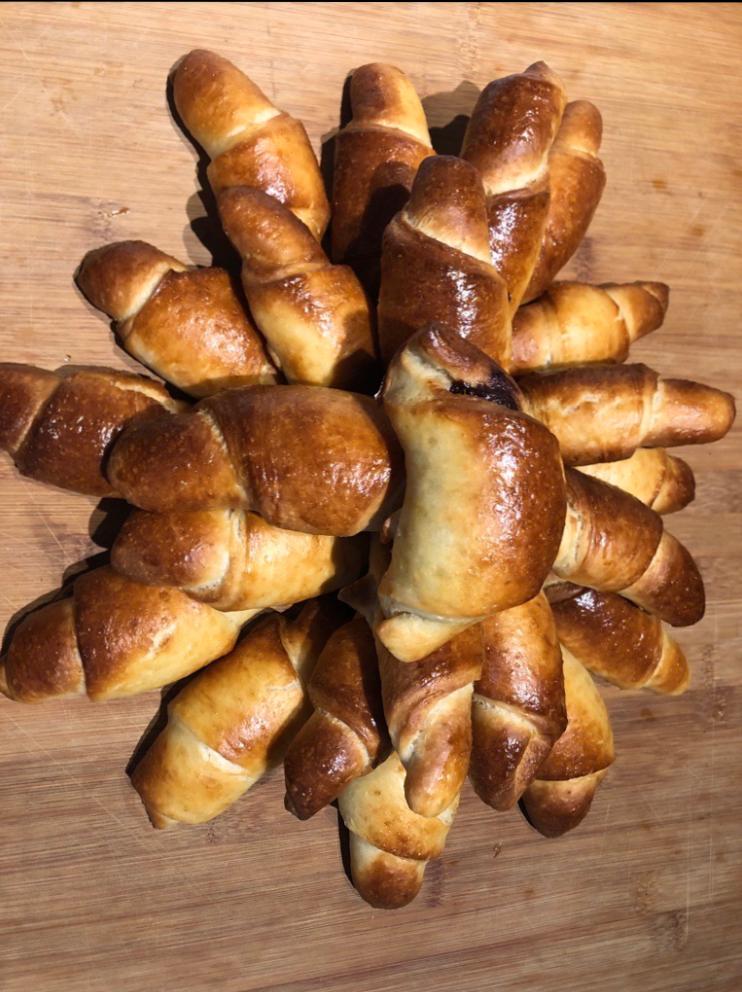 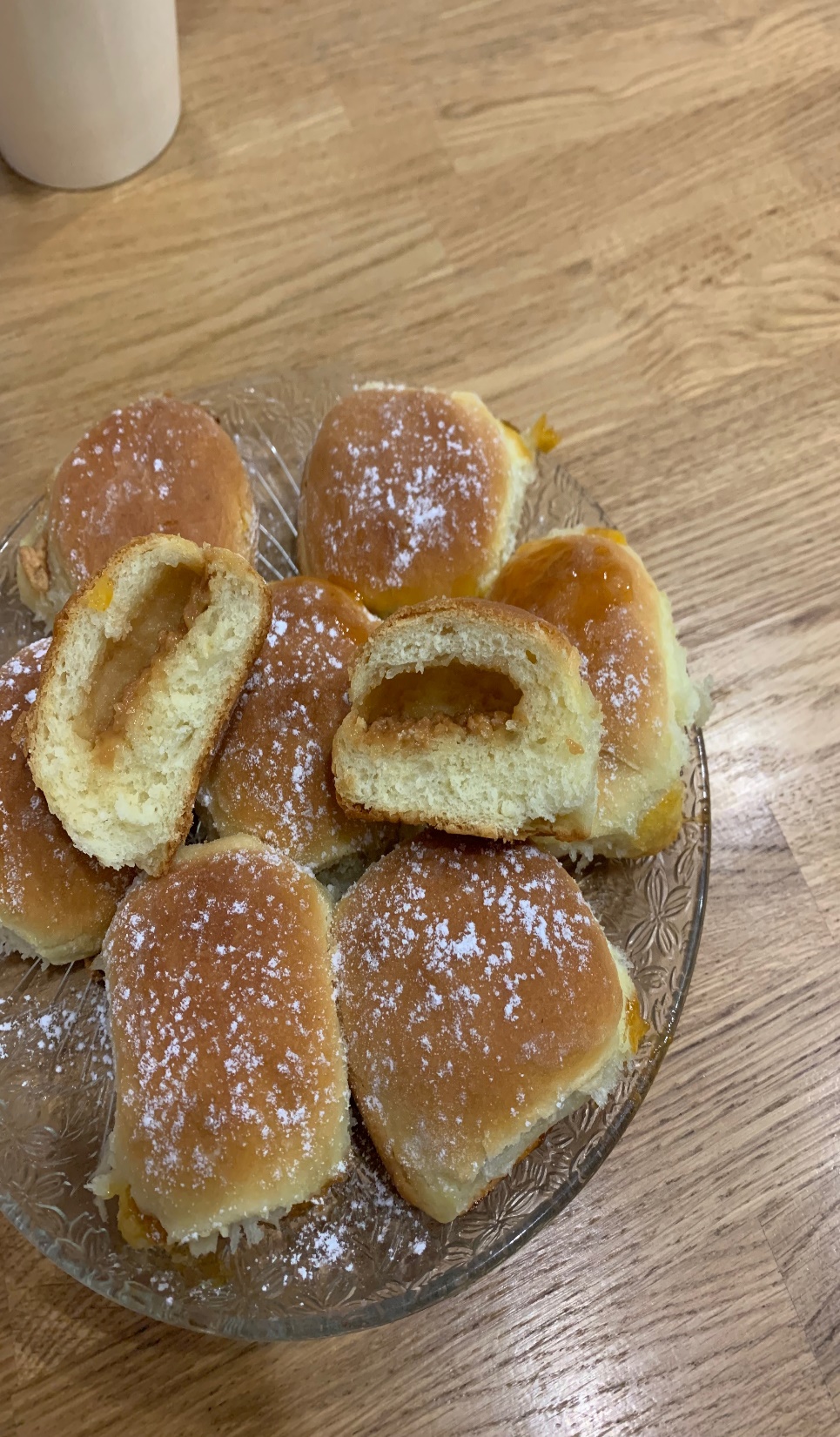 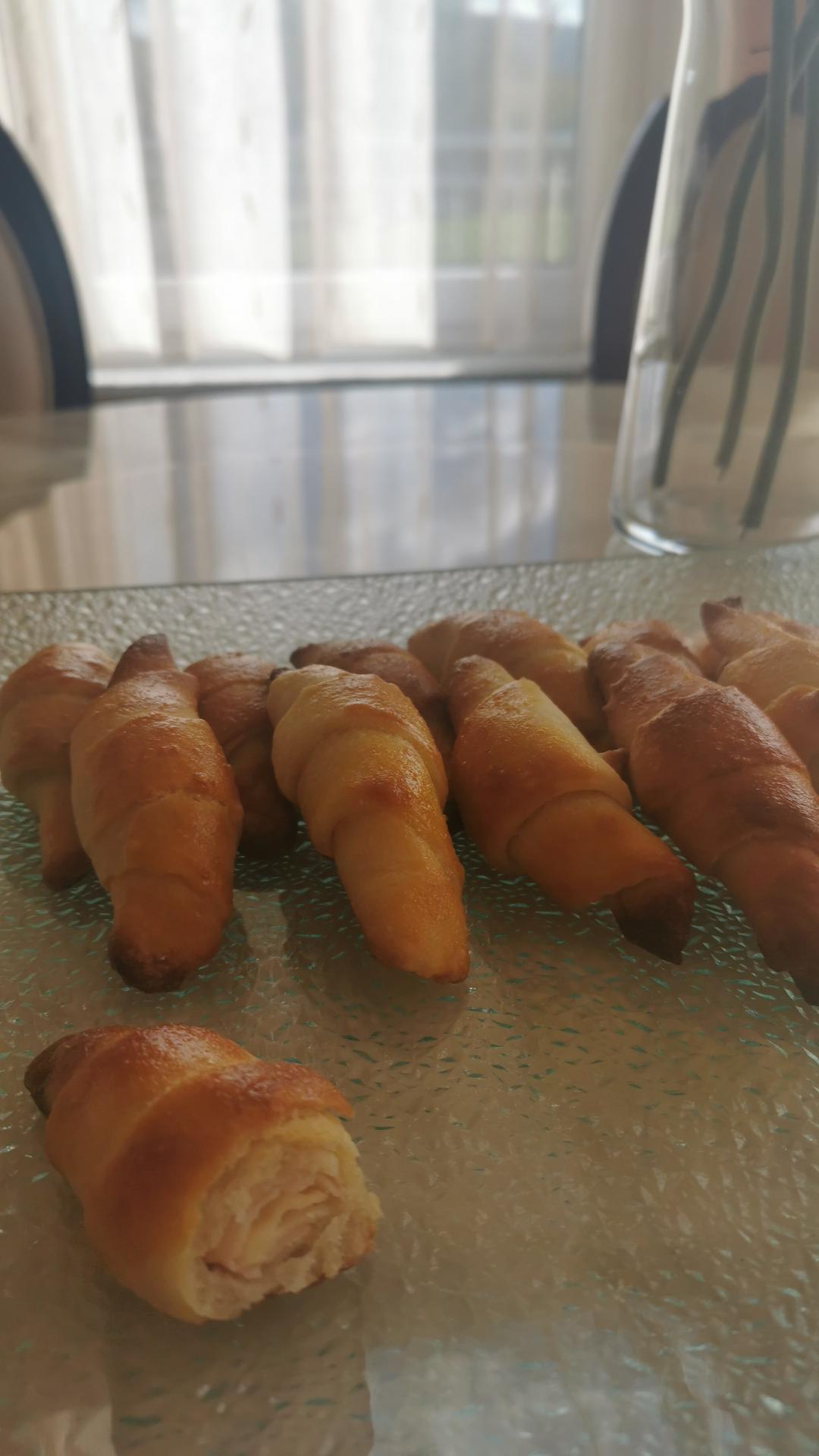 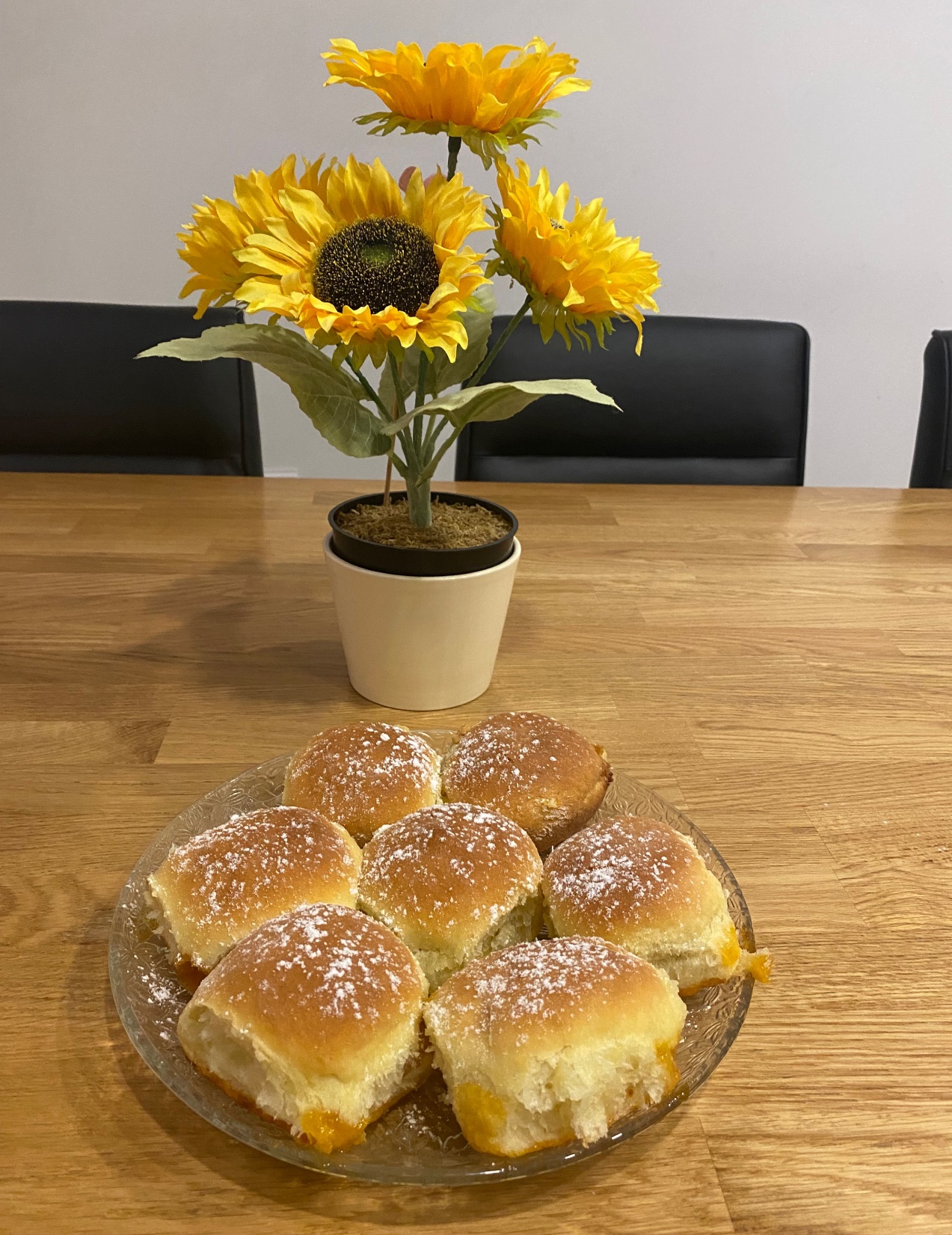 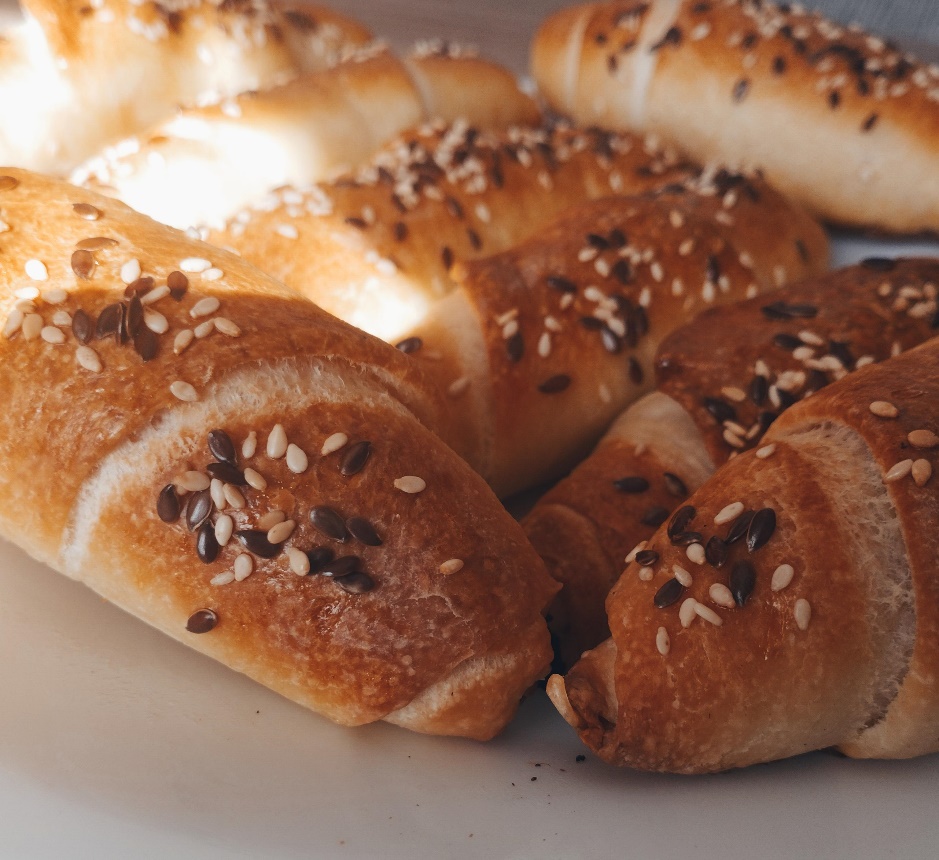 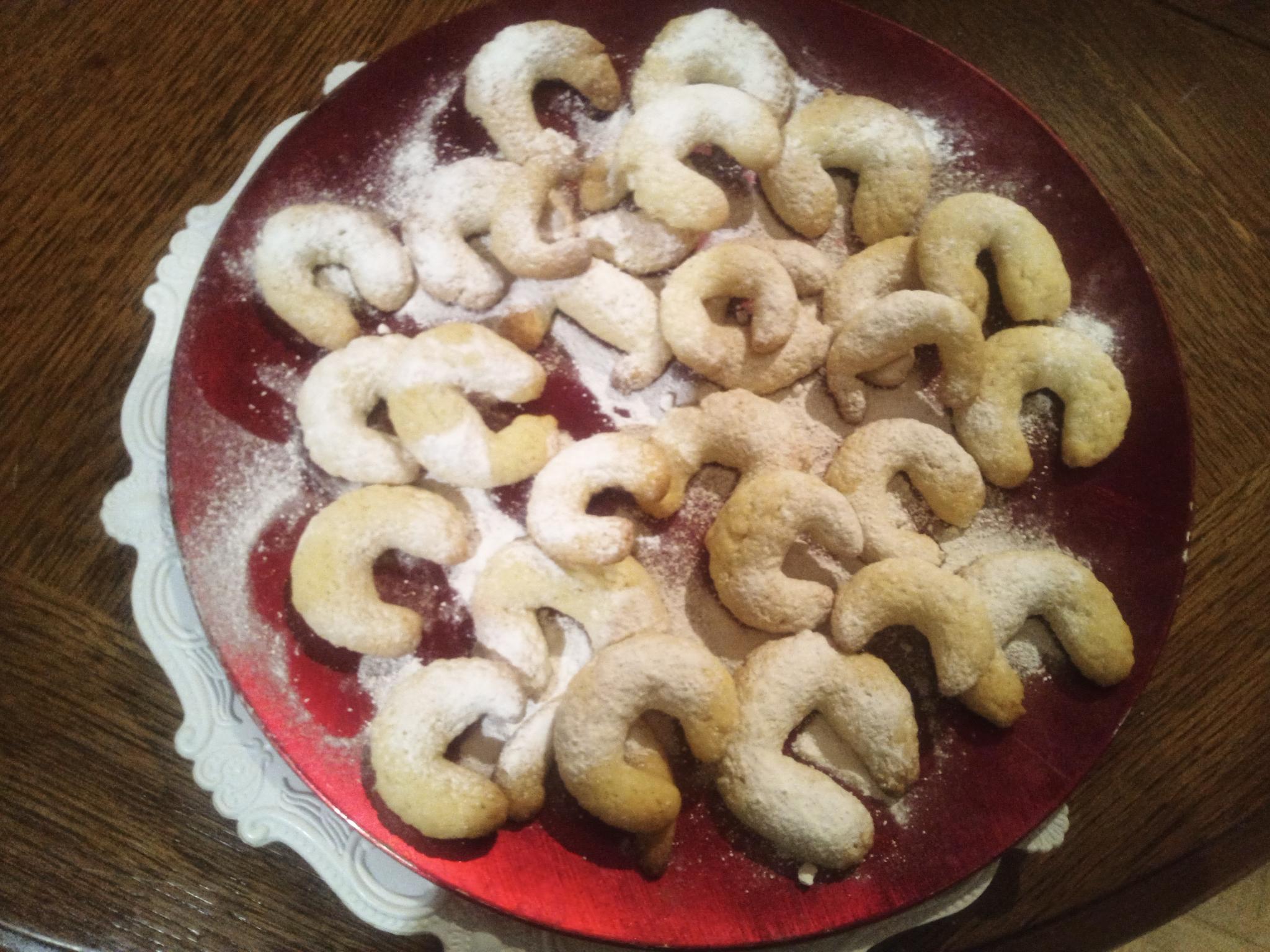 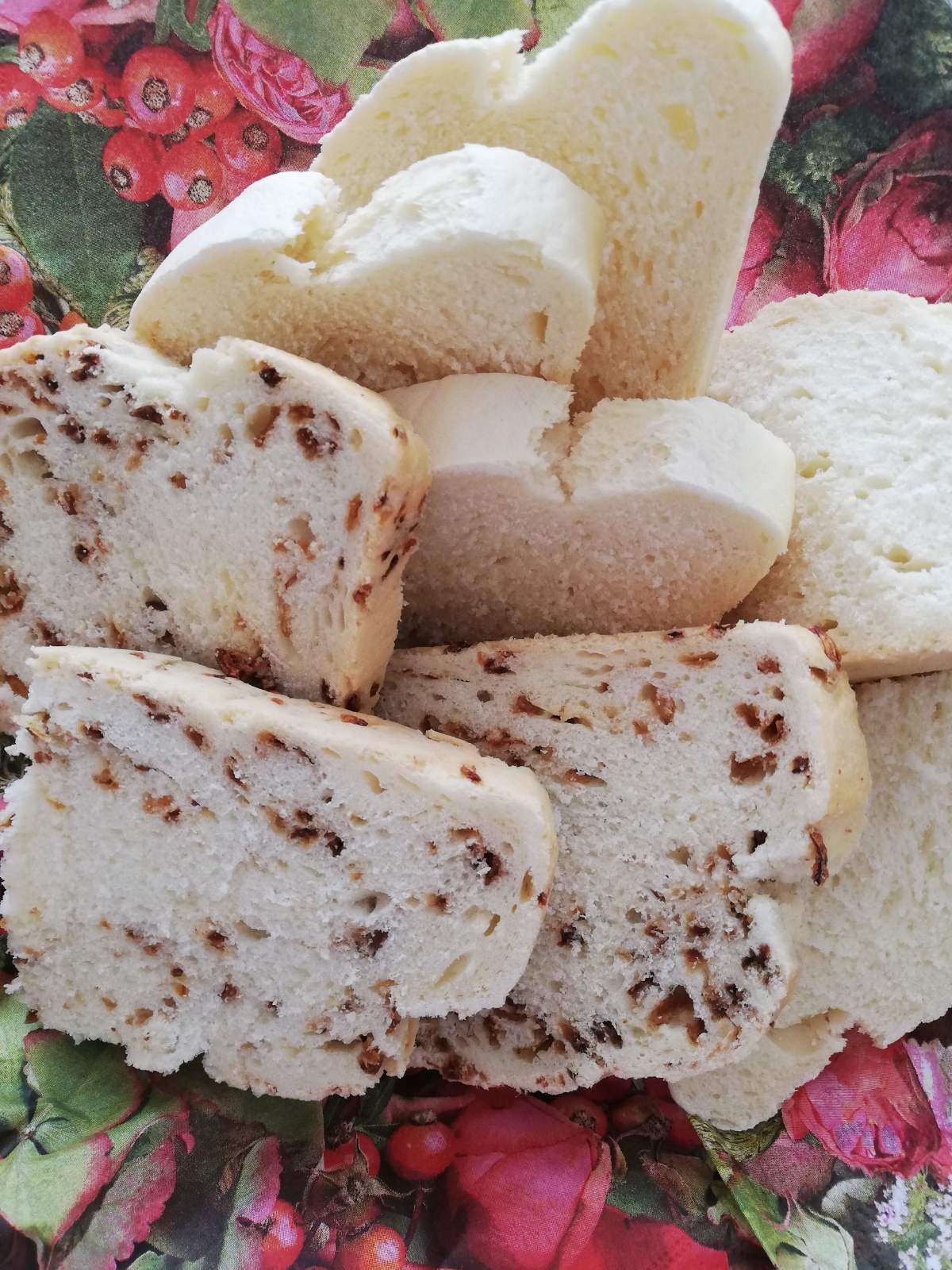 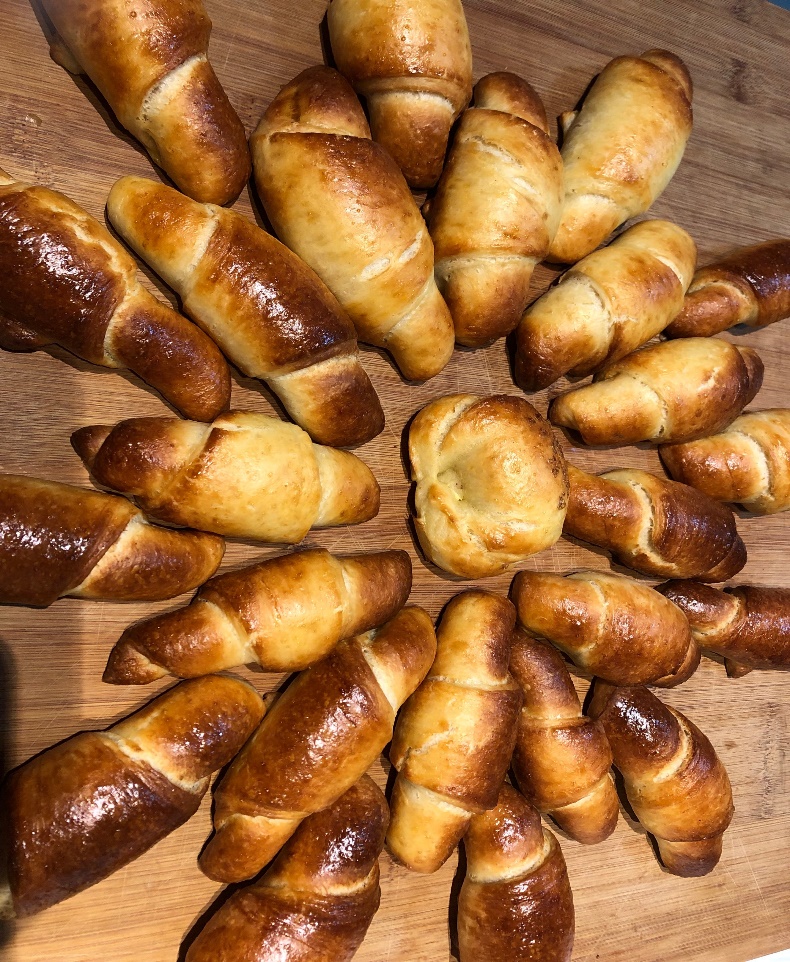 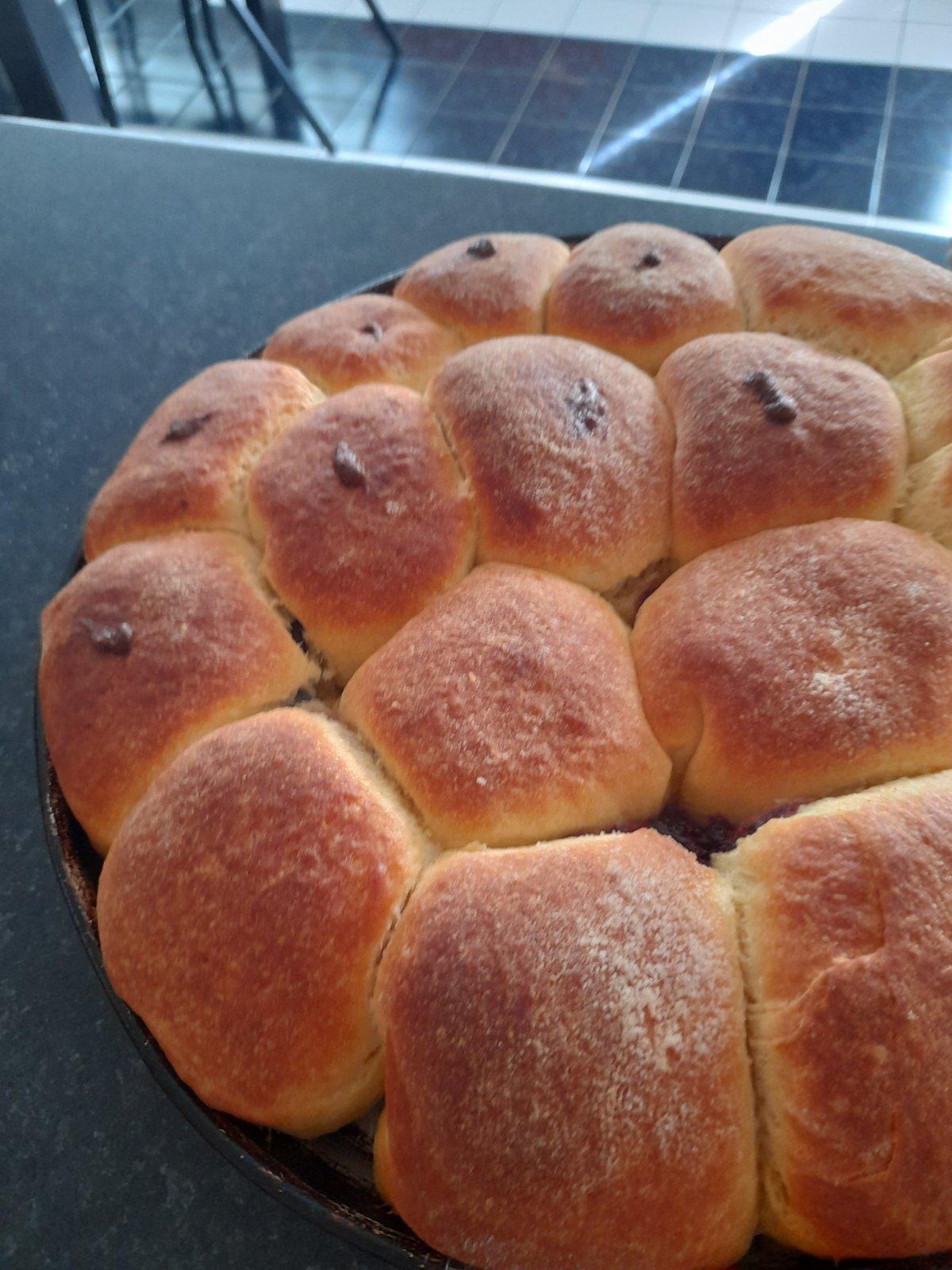 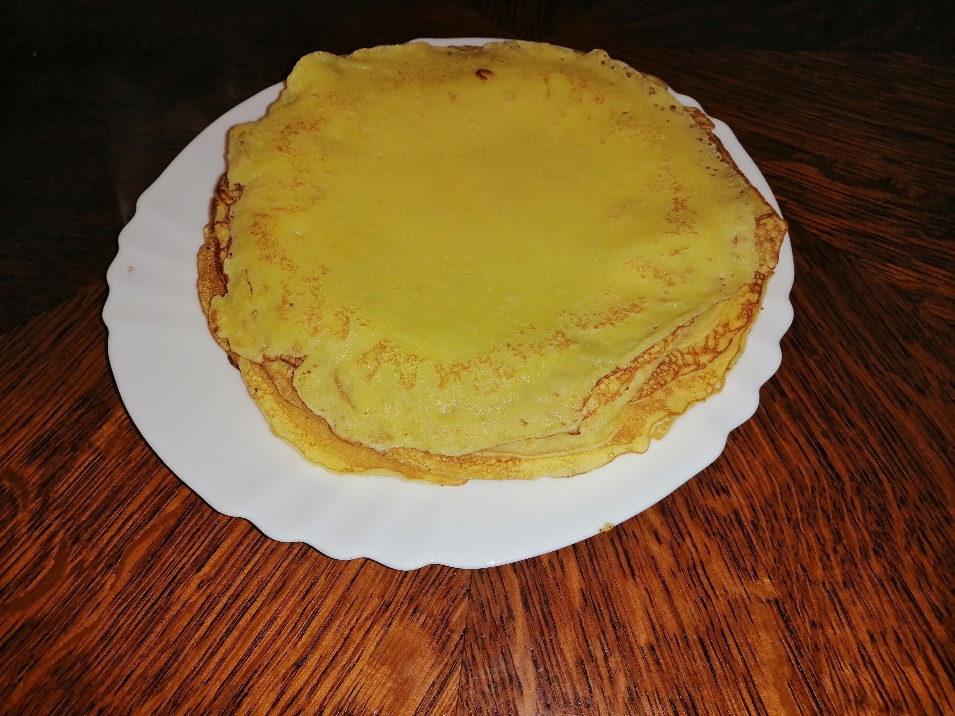 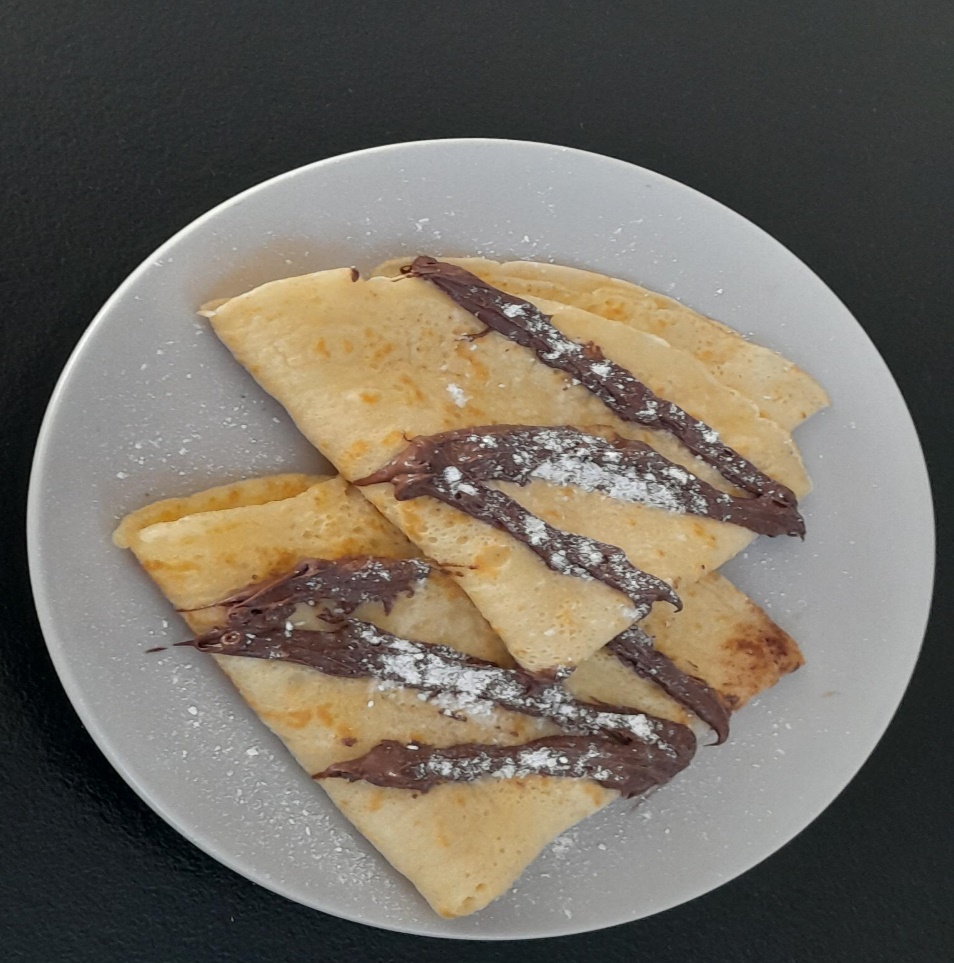